Mission IndiaInstitute for Vocational Training
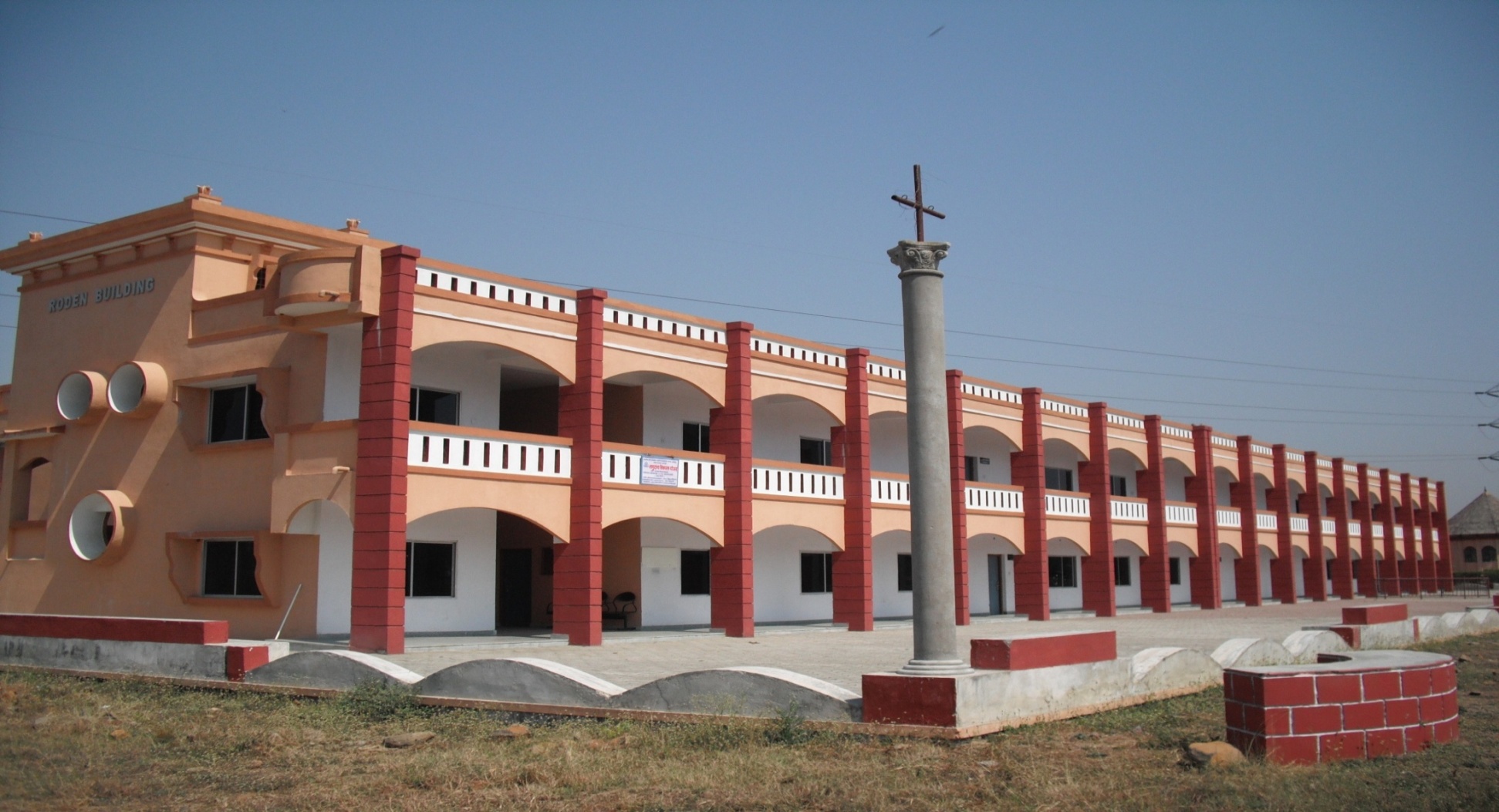 Mission India Community College of Technology
What it is???
Mission India vocational training Institute is a non-profit venture with a deep realization of the urgent need of fulfilling the target and goal set by the Millennium Development Goals, Nutrition Policy and Skill Development Initiatives of India.
The basic motto of the Institute is to educate, train, and transform the marginalized community for employability and empowerment.
A holistic focus that takes into consideration all intricate and multi-dimensional factors. While imparting skills, it takes seriously the social, economic, psychological, environmental, and food & nutrition security.
 A total nation building approach by being a change and change catalyst.
Vision
To establish self-sufficient villages through education and service, while considering global needs with promoting local talents.
To establish self-sustainable pastors or Church planters through the impartation of technical skills along with their theological education to be self-supportive in the ministries.
Mission
To march towards National and International targets and developmental goals through multi-dimensional curricula activities.
To break the vicious cycle of poverty and malnutrition by appropriate livelihood measures.
To preserve and promote traditional knowledge, values and rural talents.
To transfer technology, technical support service through awakening and awareness programs.
Objectives
To empower individuals through appropriate skill development leading to gainful employment in collaboration with the local industries, institutions, and community.
To reduce the mismatch between education and employability.
To minimize socio-economic inequality.
To establish social justice.
To establish gender equality.
Target Population
Theological/Missiological trainees
Street Children
School Drop Outs
Physically & Mentally Challenged
Destitute Women 
Trans Gender
Jail Inmates
House wives
Unemployed
Affiliation
Affiliated with Indira Gandhi National Open University (IGNOU), New Delhi.
Incorporated with Indian Society for Technical Education, New Delhi.
Community-Based Focus
Household level food and nutrition security, food safety measures, promotion of local and traditional knowledge in nutrition.
Establishing nutrition garden in every household.
Update program for Anganwadi workers.
Solar system in every household through transfer of technology.
Promoting mud refrigerator and bamboo articles.
Promoting organic farming.
Promoting drugless therapy- Dietetics, SUJOK, Naturopathy & Yoga.
Description of Programs
Job oriented need based programs are designed and conducted to increase the employability (self/wage) and entrepreneurship.
Quality of the programs is ensured by the intervention of academic industrial experts.
The curriculum content of each program is time and again validated, approved and monitored by the Academic Committee and Institute Board.
Ongoing Programs
Ongoing Programs (Continued)
Curriculum Coverage
The curriculum coverage is unique and exhaustive for the overall development of the students with emphasis on three skills: Work skill, Life Coping skill, and Communication skill.
Need-based: In addition, awareness training programs on need of the hour, such as, Environmental issues, Disaster Preparedness & Management, and Intellectual Property Rights & Patency.
Activities
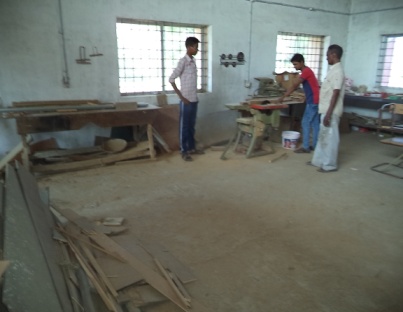 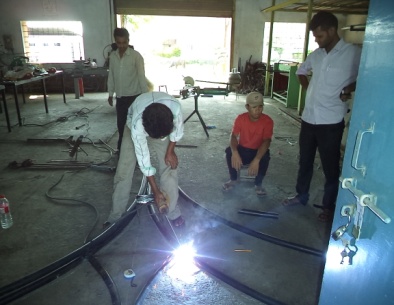 Welding
Carpentry
Vocational Options in the Slum
Budget
Budget for Equipments